إرشادات تخطيط وتنظيم العرض التقديمي
مسار الأبحاث العلمية

قم بإختيار اللغة المناسبة لعرضك التقديمي ( اللغة العربية أو اللغة الإنجليزية).
أنشئ ترتيبًا مرئيًا واضحًا بعناوين بارزة، متبوعًا بأقسام مثل المقدمة ومنهجية البحث والنتائج والمناقشة والخاتمة والعمل المستقبلي او التوصيات 
استخدم خطًا واضحًا (يفضل استخدام Arial ).
حافظ على حجم خط يمكن قراءته بسهولة من مسافة بعيدة (الحجم الموصى به للعناوين هو 46 والنص الرئيسي هو من 24 إلى 36).
تنظيم المحتوى بتسلسل منطقي يتبع المنهج العلمي (المقدمة ، منهجية البحث ، النتائج ، المناقشة ، والاستنتاج والعمل المستقبلي أو التوصيات).
يجب المحافظة على التناسق في أنماط الخطوط والألوان والتنسيقات في جميع أنحاء العرض التقديمي.
قم بتضمين عناصر بصرية كالرسومات والمخططات والصور ذات الصلة وتأكد من وجود مسافة مناسبة بين النص والصور والأقسام.
تأكد من أن الأشكال والرسومات والمخططات عالية الجودة وموجزة، ولكنها غنية بالمعلومات.
كن موجزا في النص الخاص بك واستخدم النقاط والفقرات القصيرة لتوصيل المعلومات بكفاءة.
قم بمراجعة العرض التقديمي الخاص بك بدقة للتأكد من عدم وجود أخطاء إملائية ونحوية.
إدارة الوقت حيث لا تزيد مدة العرض التقديمي عن 10 دقائق.
العنوان 

اسم الطالب أو الطالبة.....................................جامعة جدة، كلية ............ قسم.............
رقم المشاركة (......................)
اسم الطالب                                  رقم المشاركة
المحتويات 

المقدمة			
الهدف من الدراسة                                        
منهجية البحث 			
النتائج والمناقشة			
الاستنتاج والتوصيات
المراجع
اسم الطالب                                  رقم المشاركة
المقدمة
اسم الطالب                                  رقم المشاركة
الهدف من الدراسة
اسم الطالب                                  رقم المشاركة
منهجية البحث
اسم الطالب                                  رقم المشاركة
النتائج والمناقشة
اسم الطالب                                  رقم المشاركة
الاستنتاج والتوصيات
اسم الطالب                                  رقم المشاركة
المراجع
اسم الطالب                                  رقم المشاركة
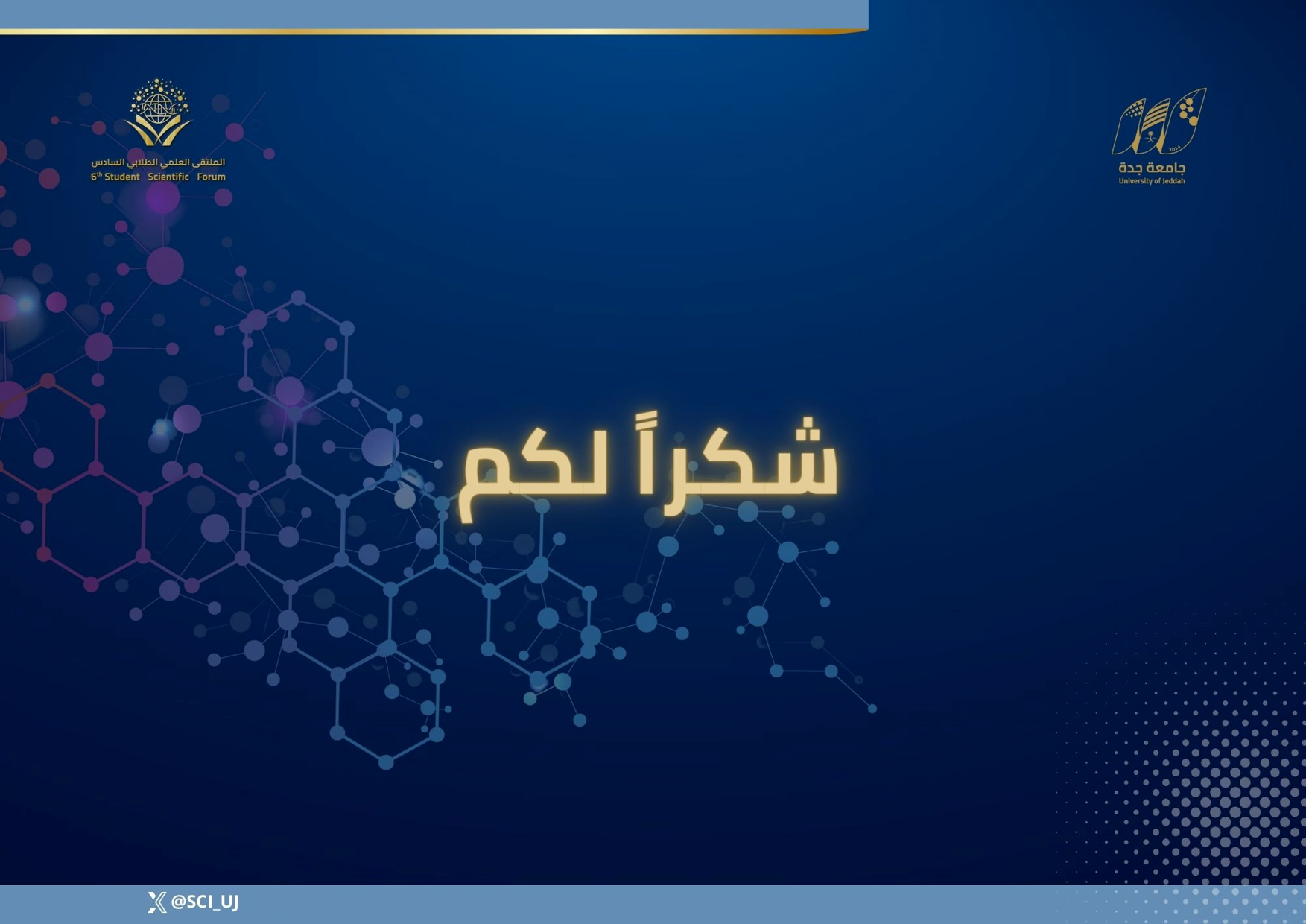